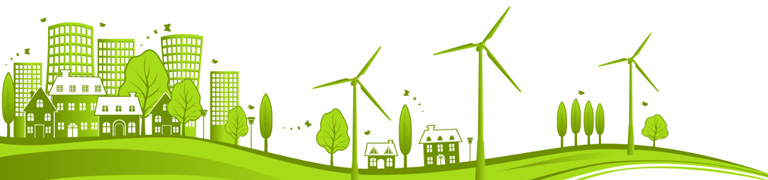 Corporate Energy Efficiency Workshop

May 5th 2017



Energy Management Survey Results
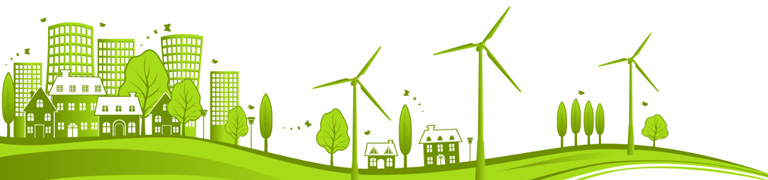 Q1  Does your municipality use an Energy Management Software (EMS)?
 
n		=23
Yes 		=16 / 70%
No 		= 5 / 26% 
Unsure	= 1 / 4%
[Speaker Notes: Currently we are using excel to load bills and perform analysis  
Just for one facility- in the process of awarding a tender for sub metering that may include EMS Software. 
Just started implementation April 2017.   
plan to develop an RFP to acquire Energy management software and determine how much it should cost us. 
The system is a web based one got 15 years ago.  
interested in investigating a software program others are using that is efficient and cost effective and can complete multiple task such as monitoring and budgeting.]
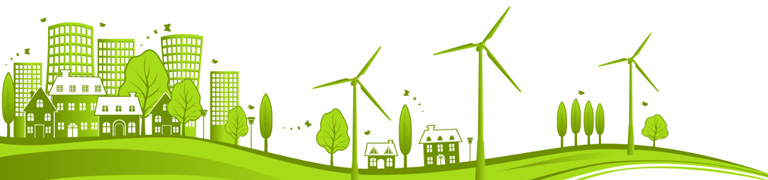 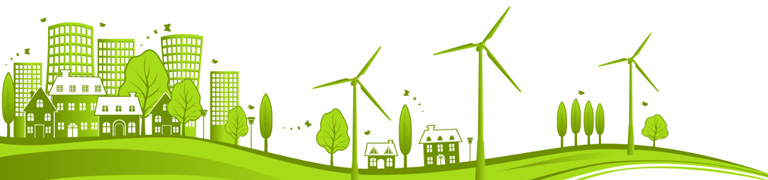 Strengths
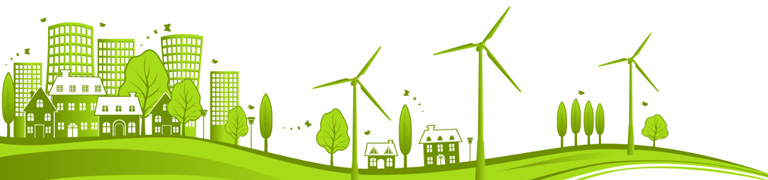 Weaknesses
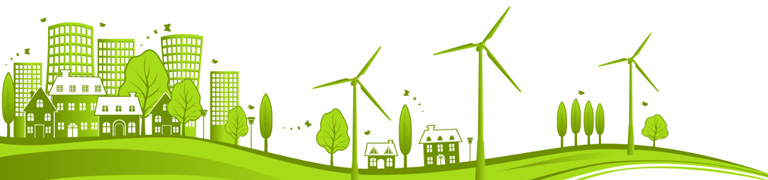 Fees
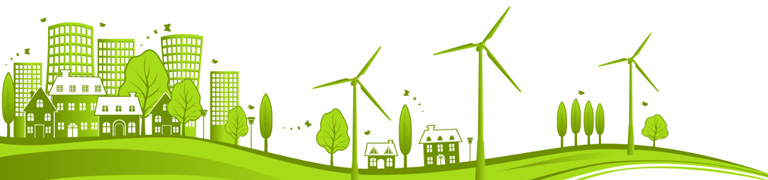 How you use your EMS

Do you use your EMS for budgeting purposes?
Yes = 12, 80%
No = 3, 20%

Is EMS recording data from utility meters and/or bills?
Bills only = 6, 40%
Both = 4, 27%
No, = 3, 20%
Meters only = 2, 13%

Is the EMS connected to the Building Automation System
No = 14, 93%
Yes = 1, 7%
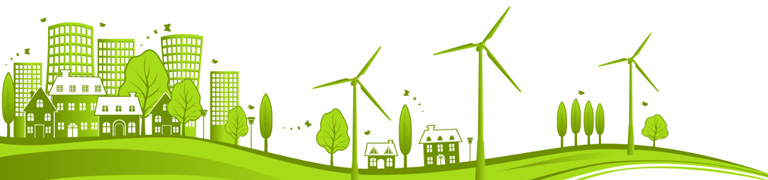 Can you share RFPs used for the EMS?

Yes = 8, 50%
No = 2, 12.5%
Unsure = 6, 37.5%
[Speaker Notes: Acquisition dates back to the 1980's 
Conversion to electronic billing is critical to have an effective EMS 
did not have to go to RFP as cost under our purchasing bylaw limitations with 3 quotes 
I'm able to provide it although I wasnt involved in its procurement. It was done before I started here. 
 It was done few years back and I cannot located it 
No RFP's have been issued at this time 
The procurement of the software was part of a RFQ for energy management services 
We don't have any RFP for the existing system. 
We may be able to share details once contract has been awarded for sub metering]